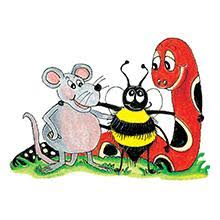 Jolly Grammar 3a-12
Mini Test 5
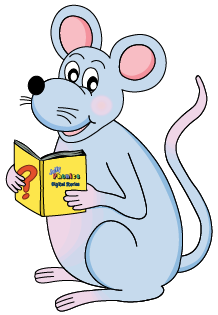 cue
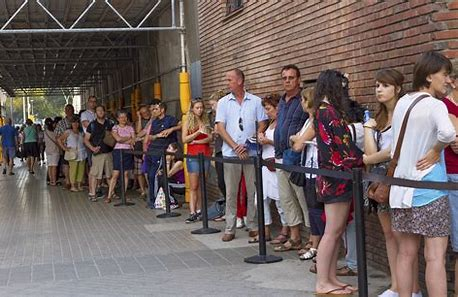 cue
 flute
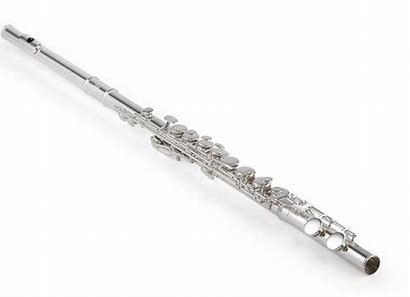 cue
 flute
 amuse
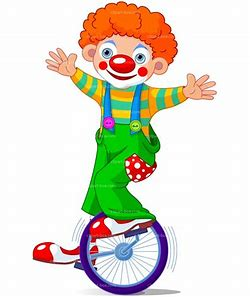 cue
 flute
 amuse
 statue
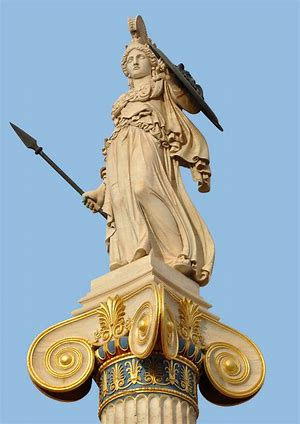 cue
 flute
 amuse
 statue
 threw
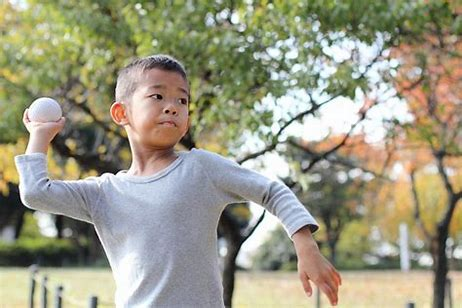 cue
 flute
 amuse
 statue
 threw
 fewer
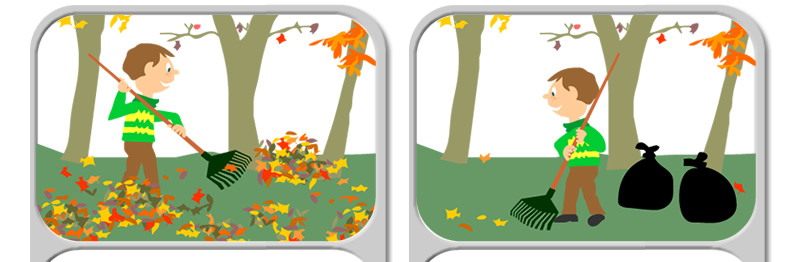 cue
 flute
 amuse
 statue
 threw
 fewer
7. bluebell
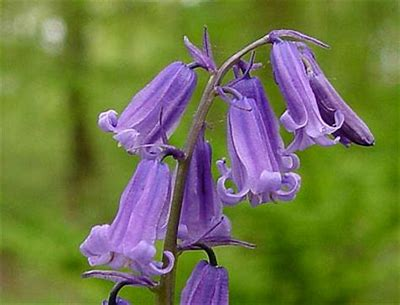 cue
 flute
 amuse
 statue
 threw
 fewer
7. bluebell
8. venue
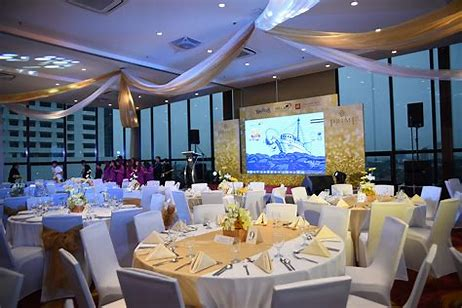 cue
 flute
 amuse
 statue
 threw
 fewer
7. bluebell
8. venue
9. pollute
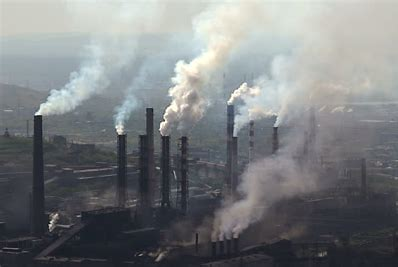 cue
 flute
 amuse
 statue
 threw
 fewer
7. bluebell
8. venue
9. pollute
10. volume
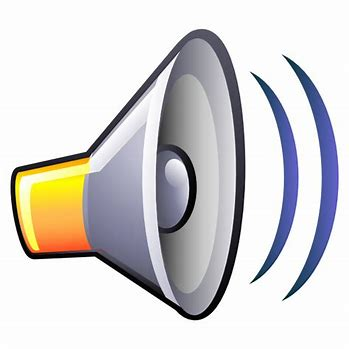 cue
 flute
 amuse
 statue
 threw
 fewer
7. bluebell
8. venue
9. pollute
10. volume
11. newt
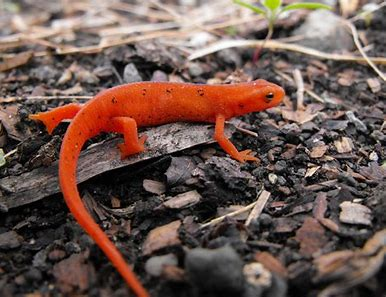 cue
 flute
 amuse
 statue
 threw
 fewer
7. bluebell
8. venue
9. pollute
10. volume
11. newt
12. fortune
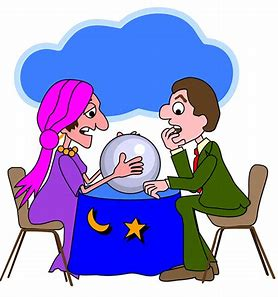 cue
 flute
 amuse
 statue
 threw
 fewer
7. bluebell
8. venue
9. pollute
10. volume
11. newt
12. fortune
13. Yuletide
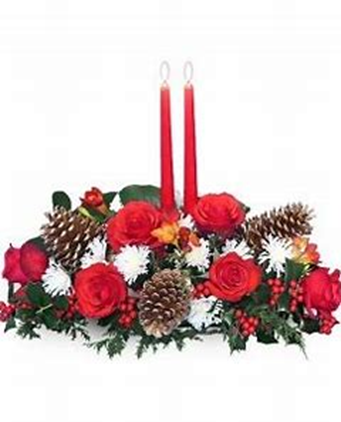 cue
 flute
 amuse
 statue
 threw
 fewer
7. bluebell
8. venue
9. pollute
10. volume
11. newt
12. fortune
13. Yuletide
14. avenue
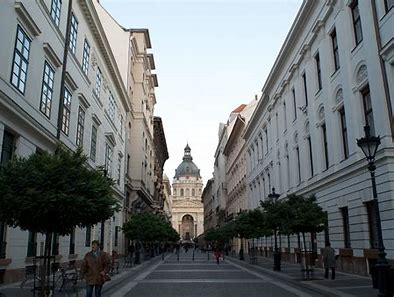 cue
 flute
 amuse
 statue
 threw
 fewer
7. bluebell
8. venue
9. pollute
10. volume
11. newt
12. fortune
13. Yuletide
14. avenue
15. attitude
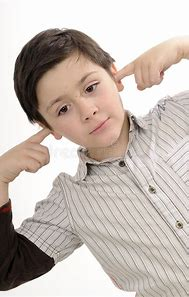 cue
 flute
 amuse
 statue
 threw
 fewer
7. bluebell
8. venue
9. pollute
10. volume
11. newt
12. fortune
13. Yuletide
14. avenue
15. attitude
16. costume
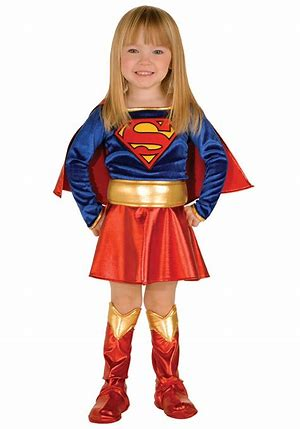 cue
 flute
 amuse
 statue
 threw
 fewer
7. bluebell
8. venue
9. pollute
10. volume
11. newt
12. fortune
13. Yuletide
14. avenue
15. attitude
16. costume
17. absolute
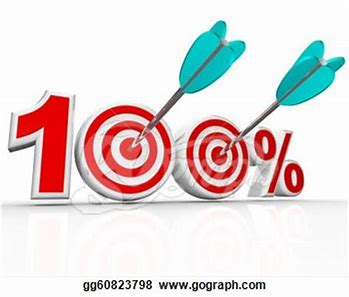 cue
 flute
 amuse
 statue
 threw
 fewer
7. bluebell
8. venue
9. pollute
10. volume
11. newt
12. fortune
13. Yuletide
14. avenue
15. attitude
16. costume
17. absolute
18. screwdriver
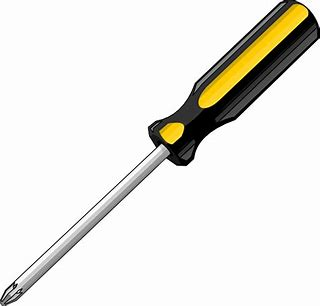 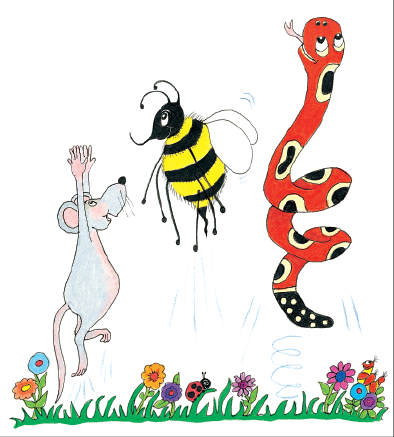 Let’s review
Compound Words.
greenhouse
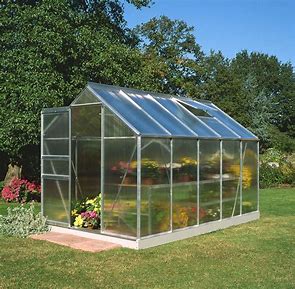 green house
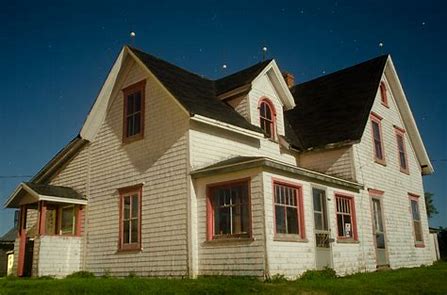 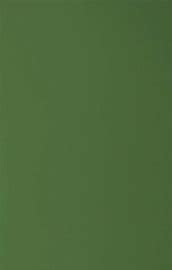 ＋
green house
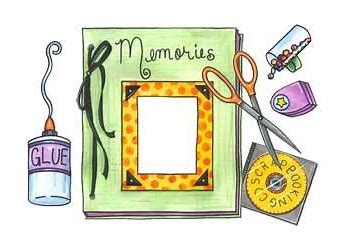 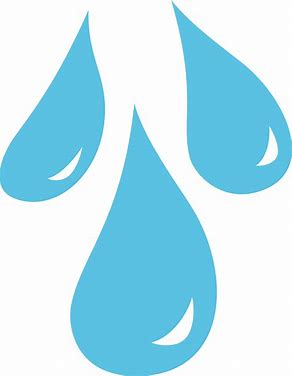 oil can
 with out
 land mark
 fog horn
 scrap book
 rain drop
 milk man
 snow ball
 foot step
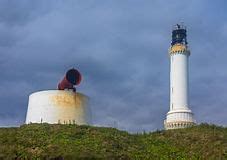 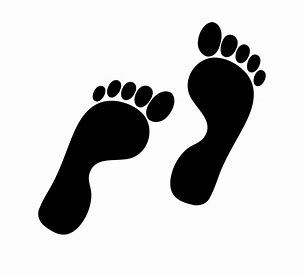 green house


unkind
green house


un kind
green house


un kind
wish ing
thank ful
green house


un kind
wish ing
thank ful
dis ag ree
green house

ran
un kind
wish ing
thank ful
dis ag ree
Activity Page:
Syllables
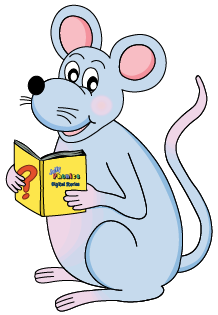 bluebell   farmyard   playtime   hairbrush

 jigsaw   weekend   breakfast   seaweed


 unkind   dislike   thankful   disagree

 unless   undo    prefix    slowly
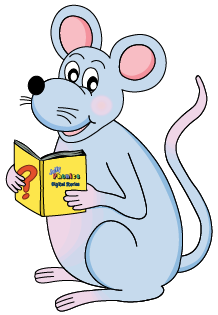 bluebell   farmyard   playtime   hairbrush

 jigsaw   weekend   breakfast   seaweed


 unkind   dislike   thankful   disagree

 unless   undo    prefix    slowly
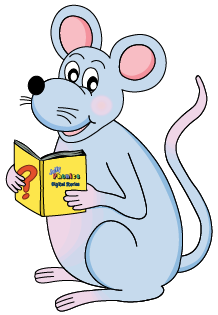 man    leek    footstep    badly    skip

 goalkeeper   hopeful   lighthouse


 hop    clockwise    rain    teacher

 clap   earthworm   play   toilet


 swim  sleeveless   boat   uneventful   run

 unimportant   yesterday   handkerchief
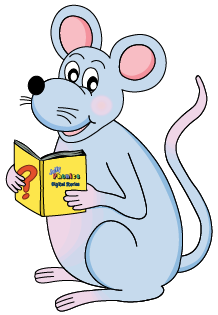 man    leek    footstep    badly    skip

 goalkeeper   hopeful   lighthouse


 hop    clockwise    rain    teacher

 clap   earthworm   play   toilet


 swim  sleeveless   boat   uneventful   run

 unimportant   yesterday   handkerchief
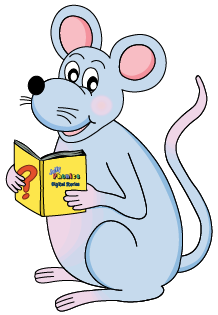 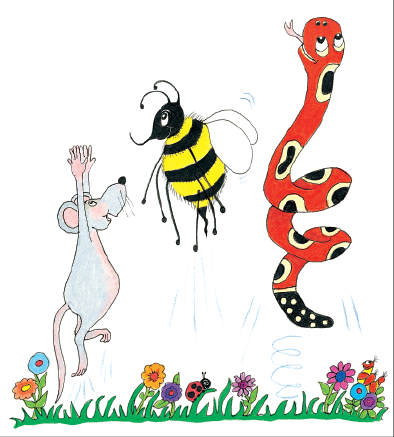 Thank you!